FinTech: Blockchain Technologies
FNAN 472
Fall 2024

Jiasun Li
https://sites.google.com/view/jiasunli
https://scholar.google.com/citations?user=LXZUjssAAAAJ&hl=en
Twitter: @mysteryfigure
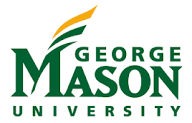 What is this course about?
An in-depth introduction to the exciting world of blockchain!
How does Bitcoin work? How are they created? 
Can I mine my own? Am I anonymous when I pay with Bitcoin?
What is a Smart Contract? What can it do? 
What creative business applications has blockchain enabled?
What challenges blockchains face and how to overcome them? 
What knowledge/skills do I need to follow the space? 
What new world learning blockchain can bring me to? 
A lot… (cryptography, economics, game theory, legal, etc.)
Some history
Genesis
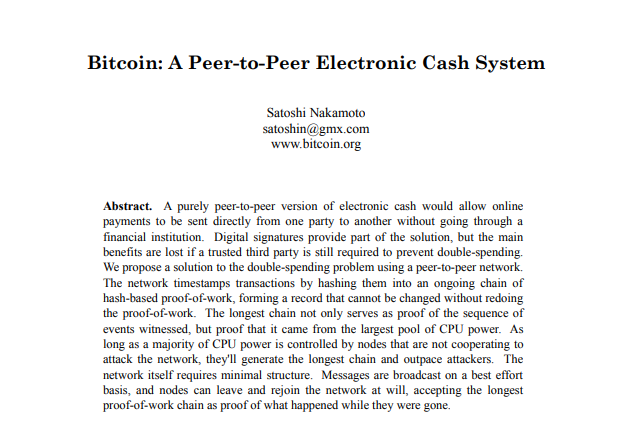 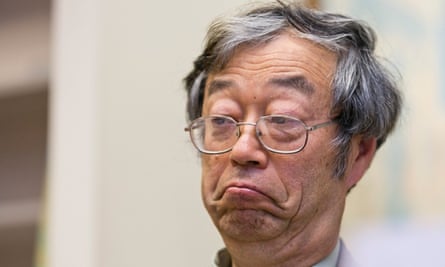 ?
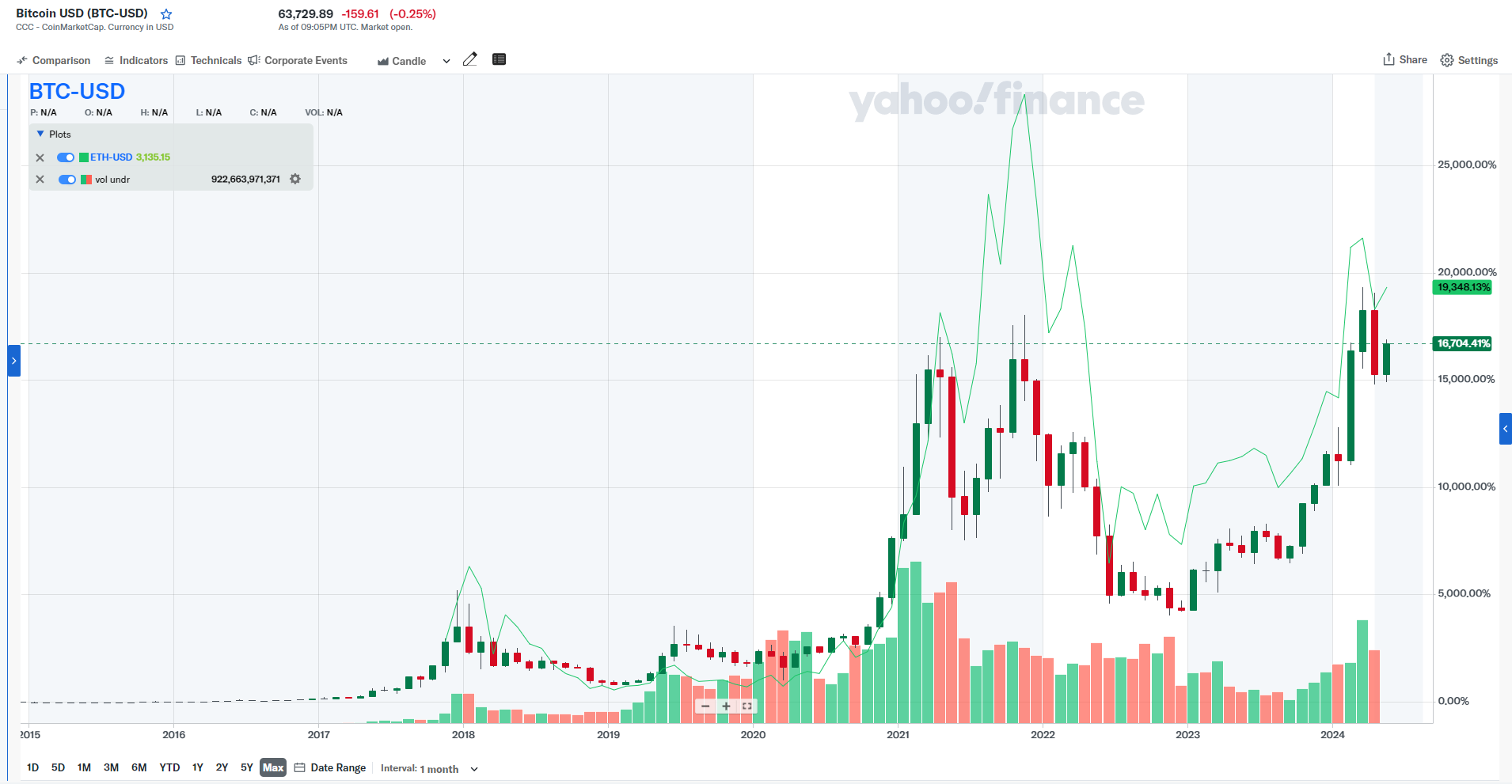 Why blockchain Technologies?
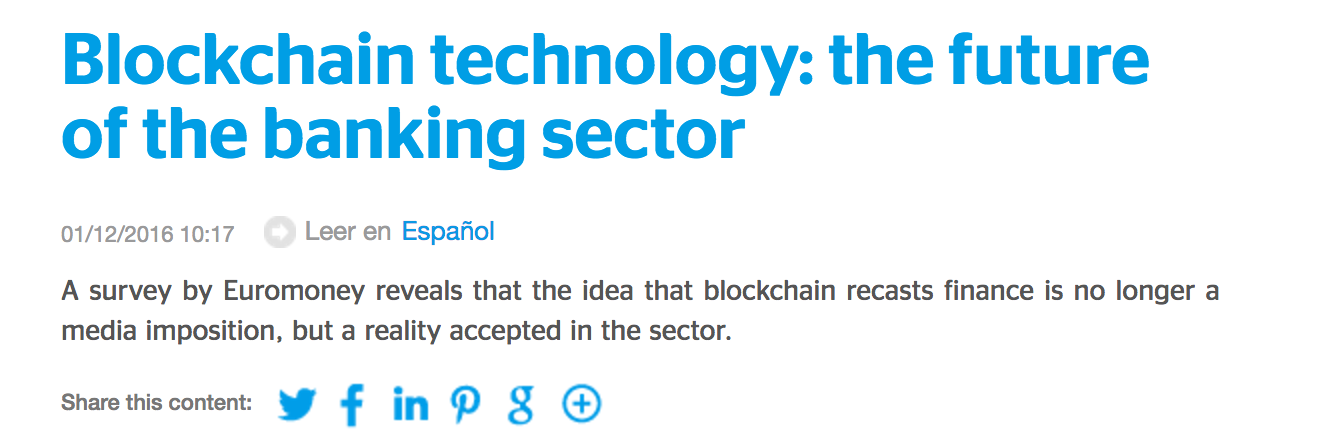 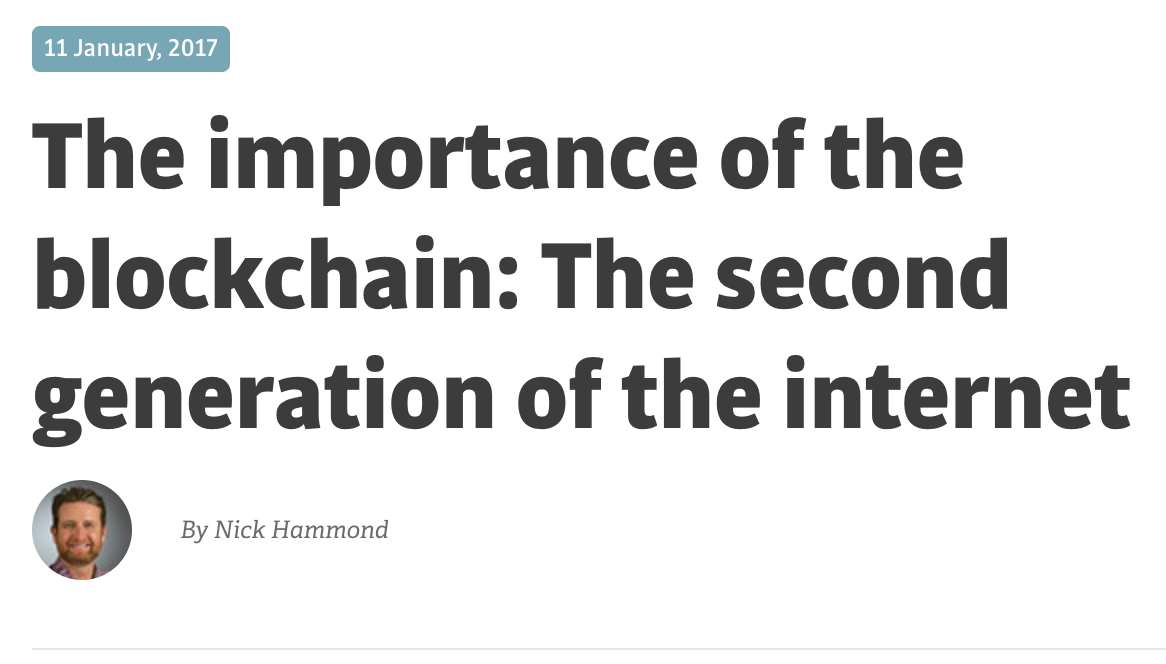 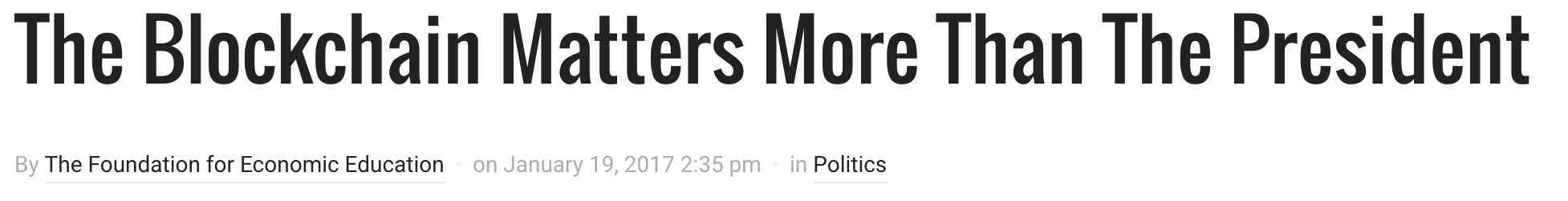 Why blockchain Technologies?
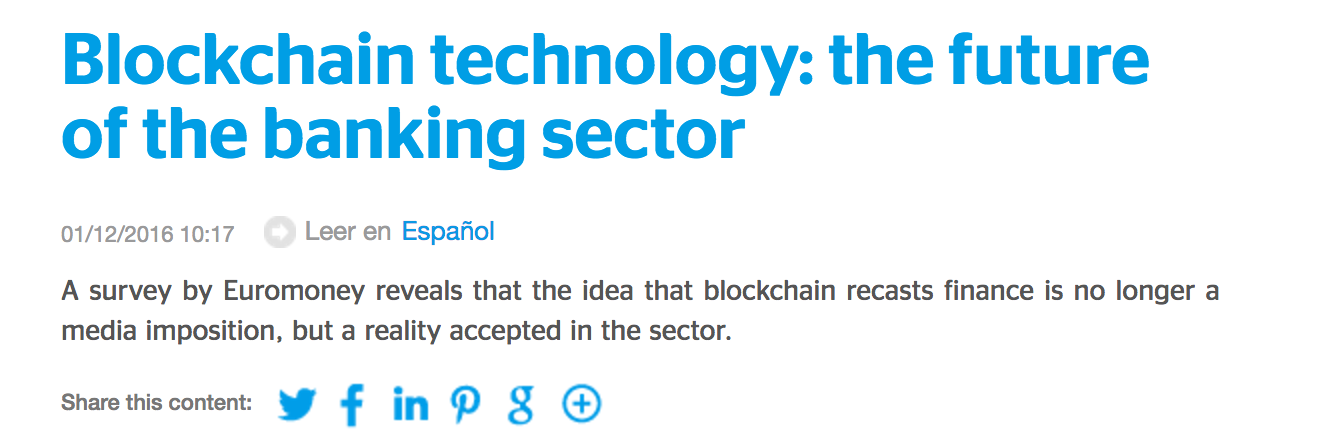 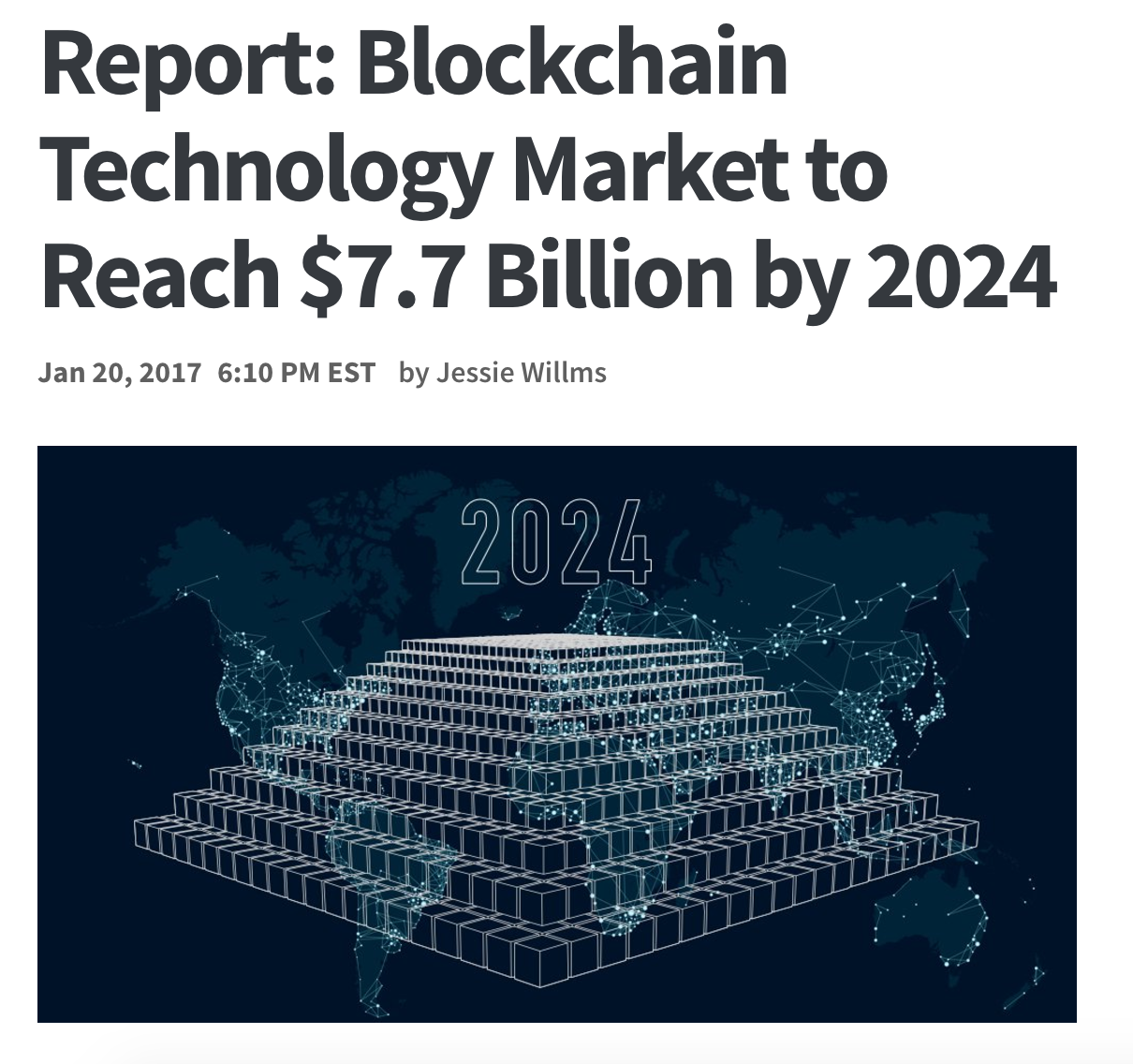 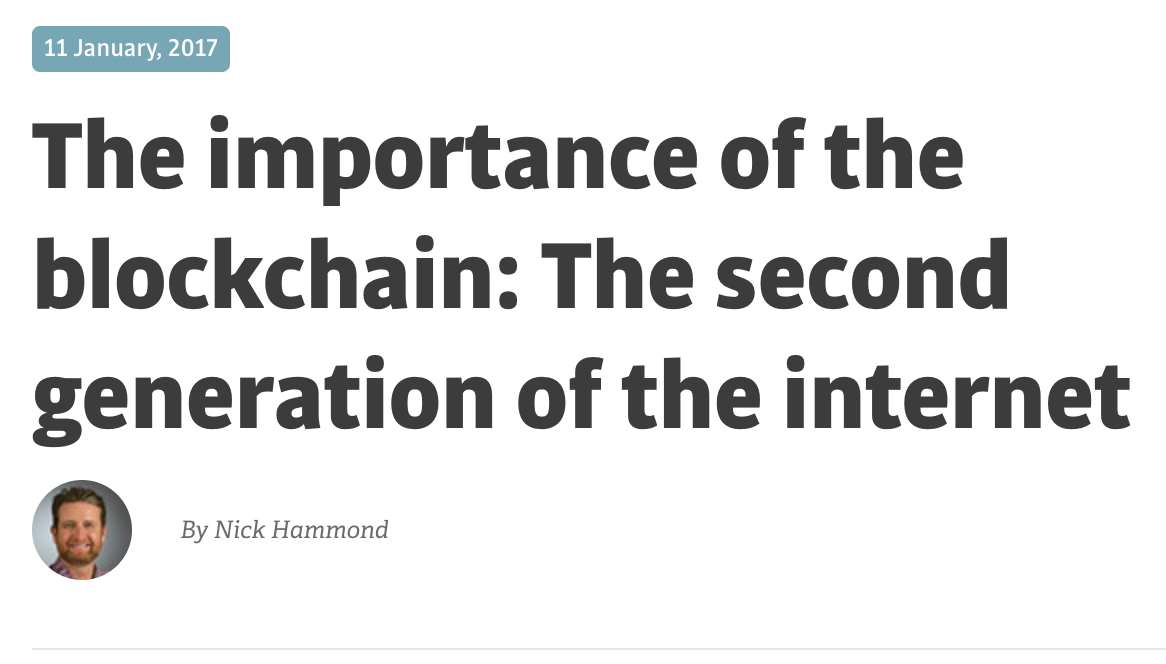 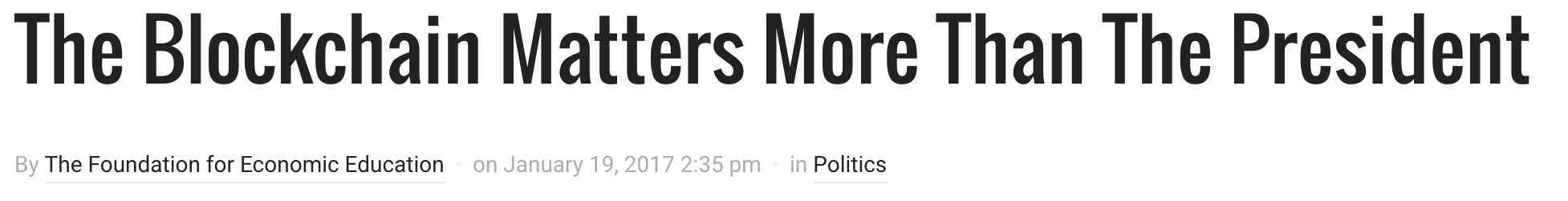 Why blockchain Technologies?
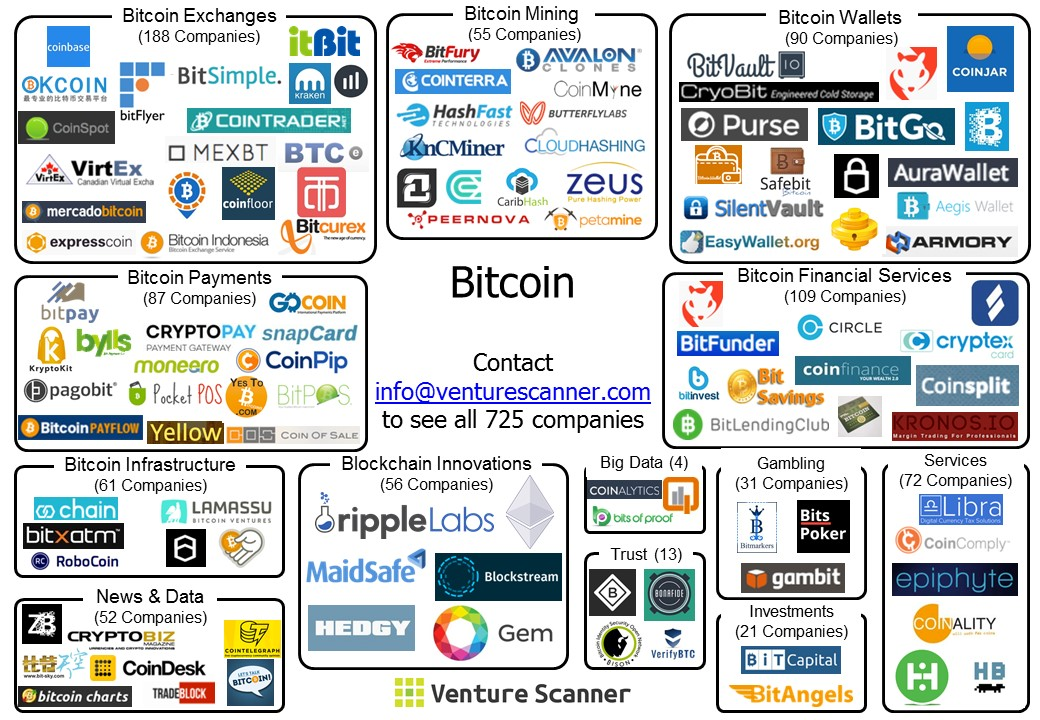 circa 2017Q1
Why blockchain Technologies?
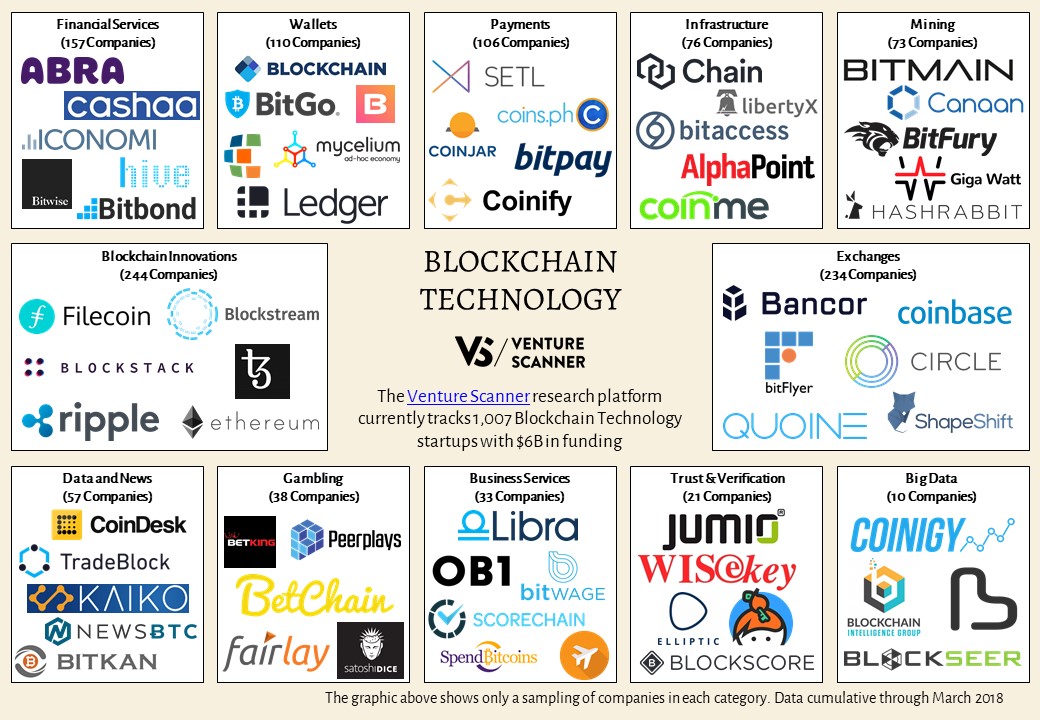 https://www.venturescanner.com
Why blockchain Technologies?
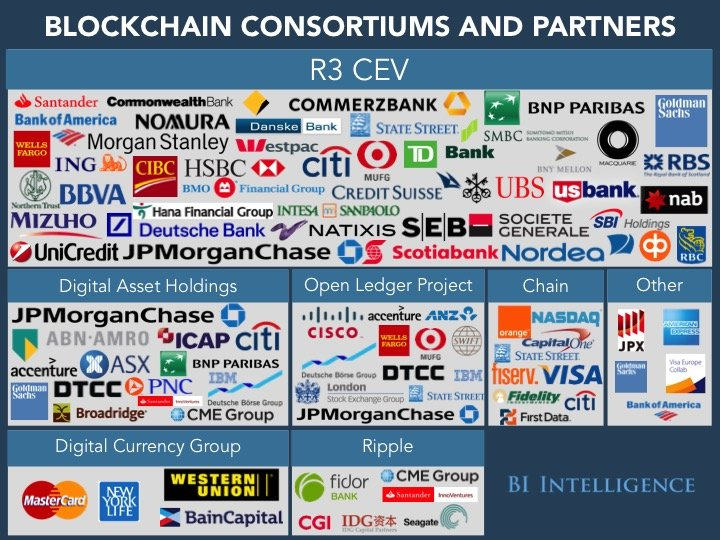 http://www.eurasianews.it/2018/03/04/future-of-the-banking-industry-not-without-blockchain/
US regulator joined the R3 consortium(Illinois Department of Financial and Professional Regulation (IDFPR))
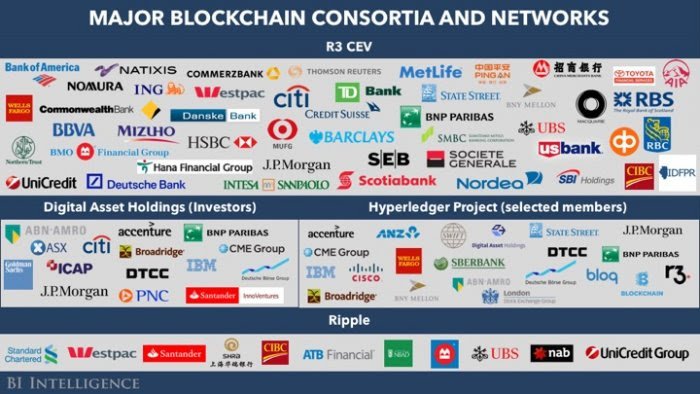 https://www.businessinsider.com/one-us-regulator-has-joined-the-r3-blockchain-consortium-2017-3
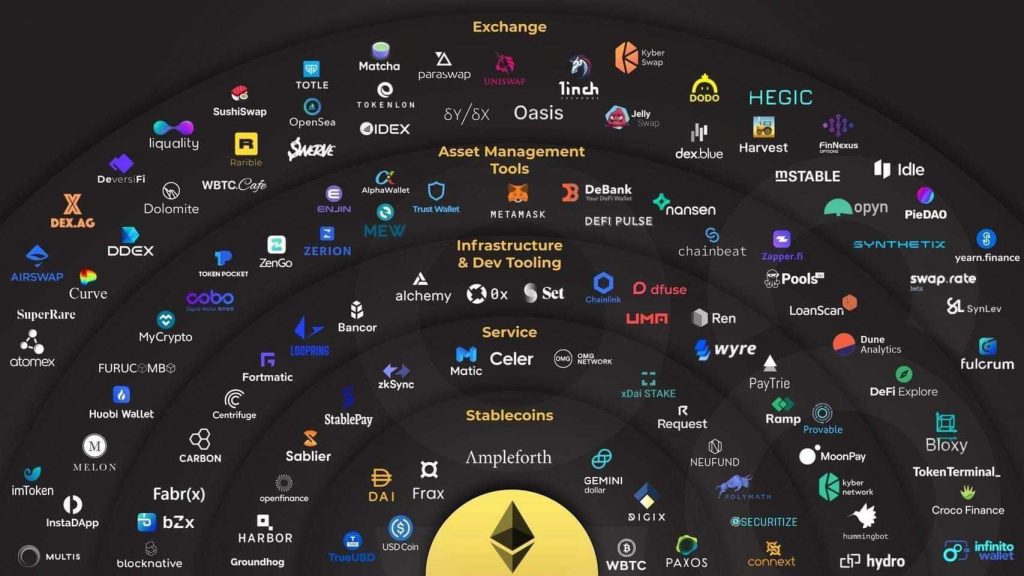 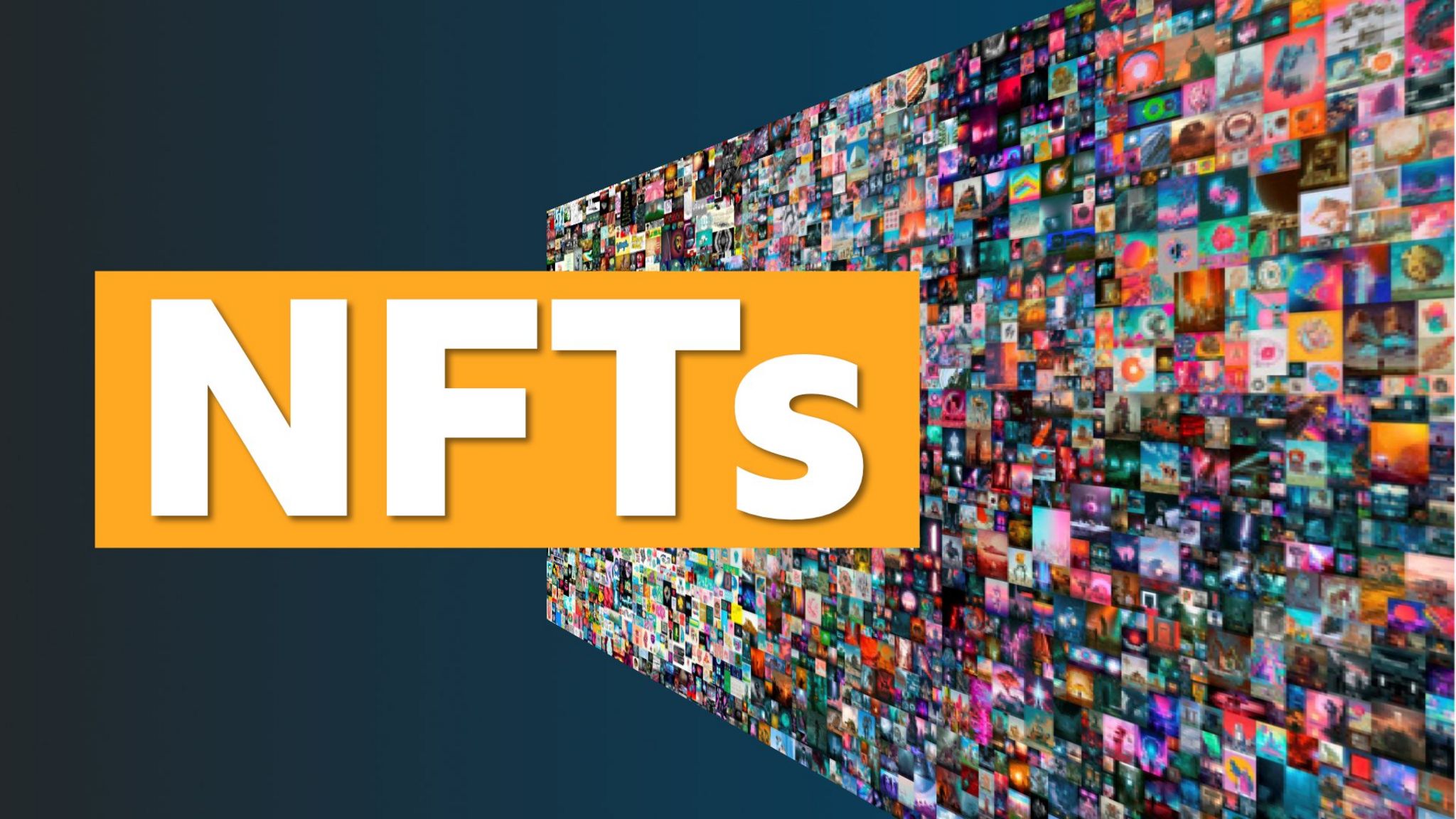 Why blockchain Technologies?
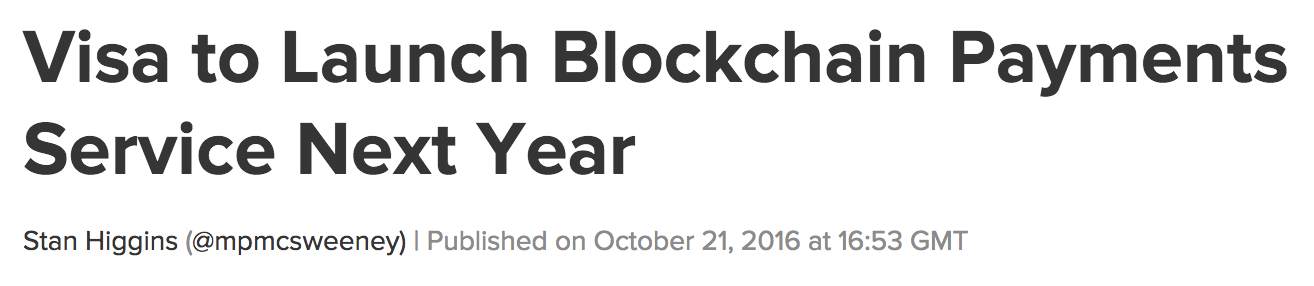 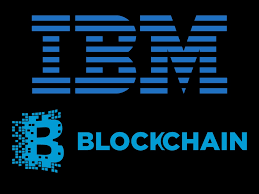 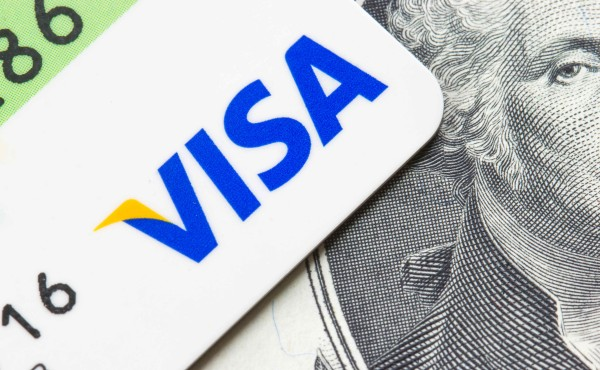 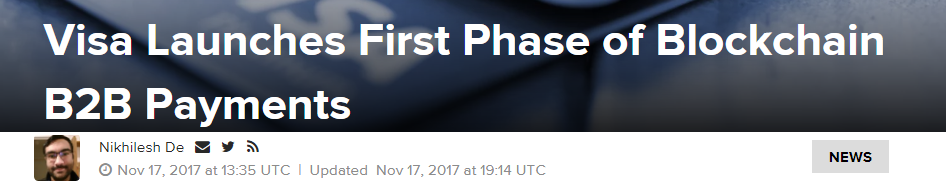 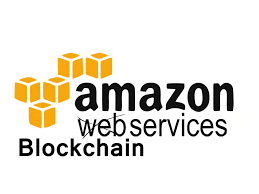 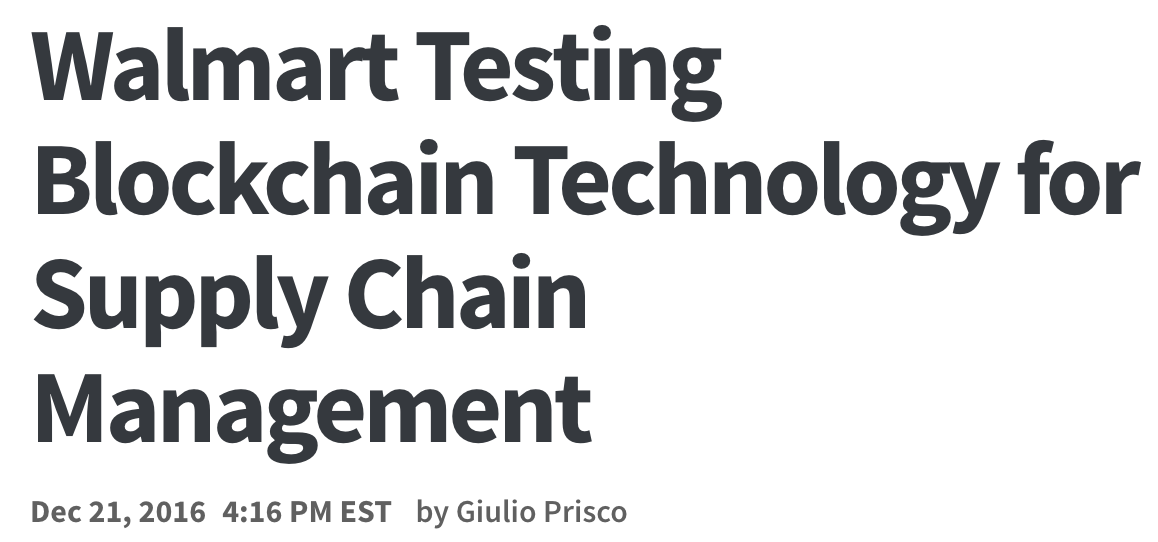 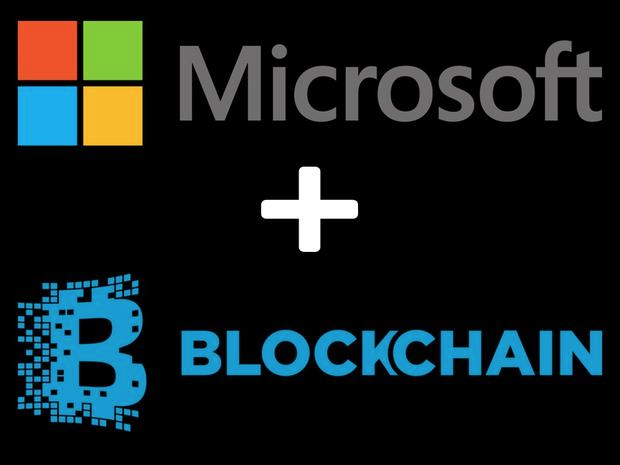 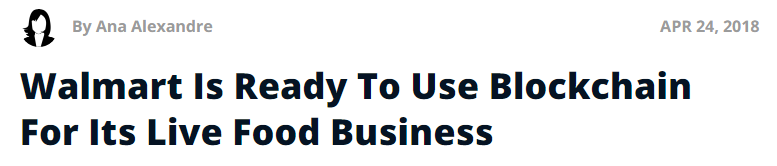 https://aws.amazon.com/partners/blockchain/
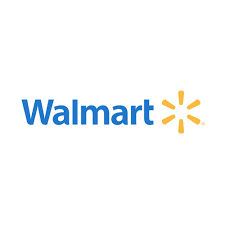 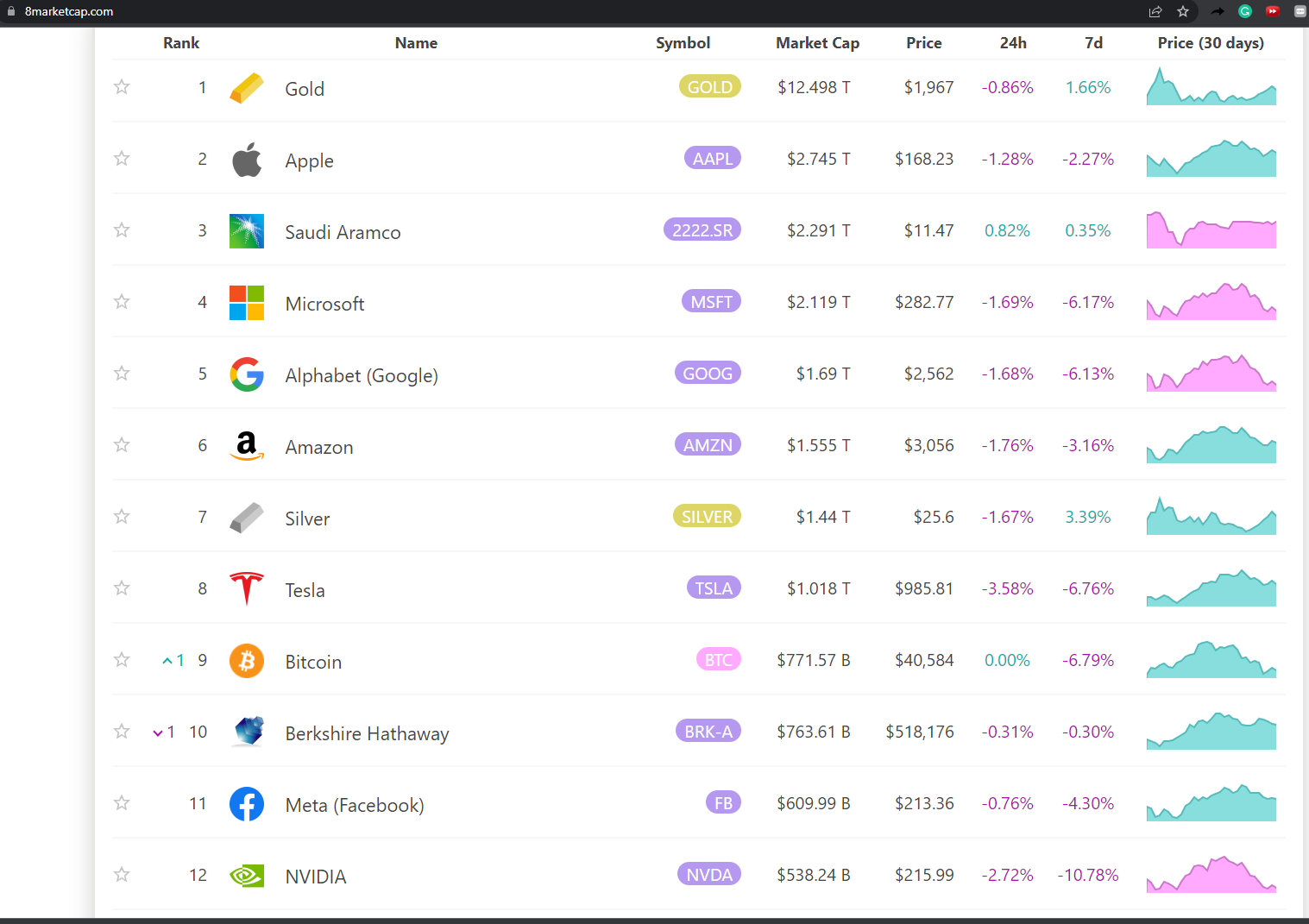 Where is the money from?
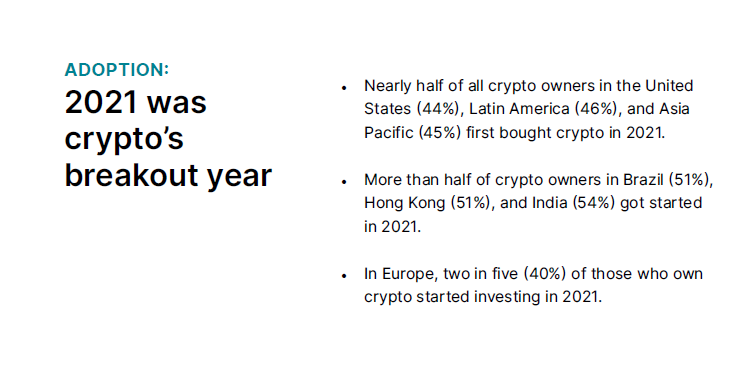 Gemini: Global state of crypto report
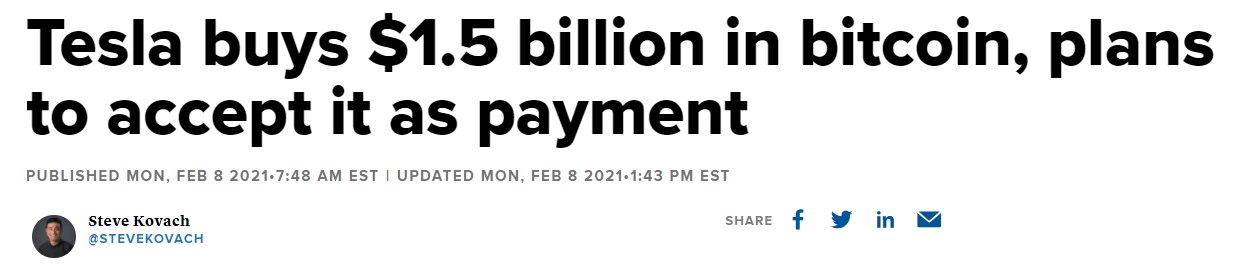 CNBC
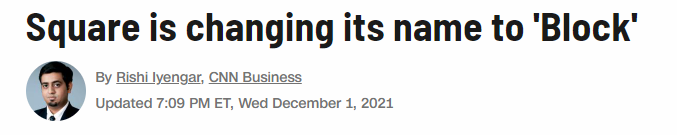 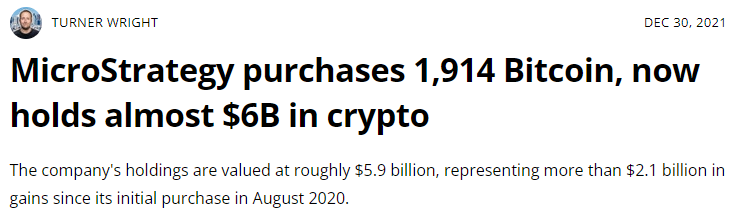 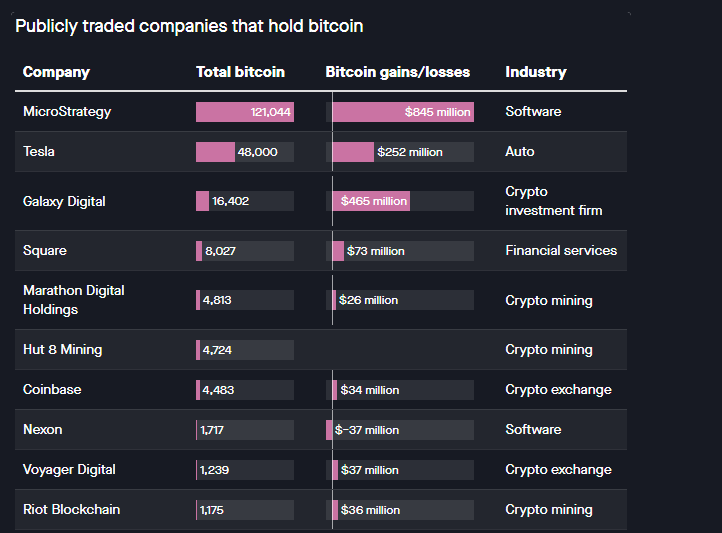 Quartz
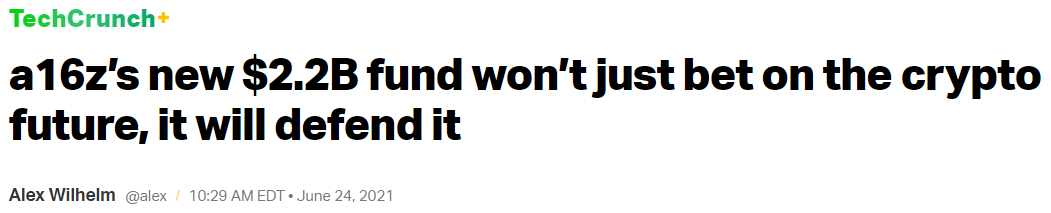 Techcrunch
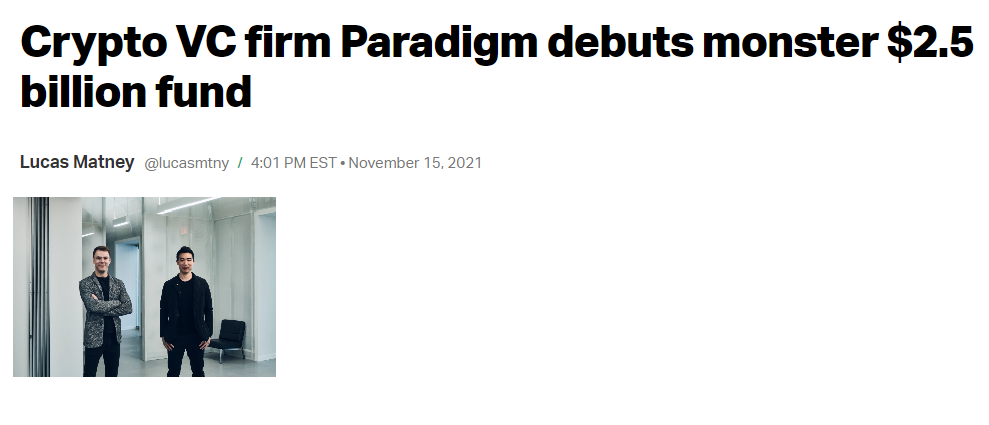 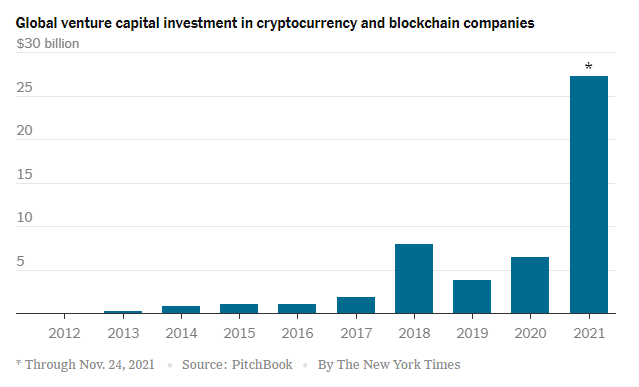 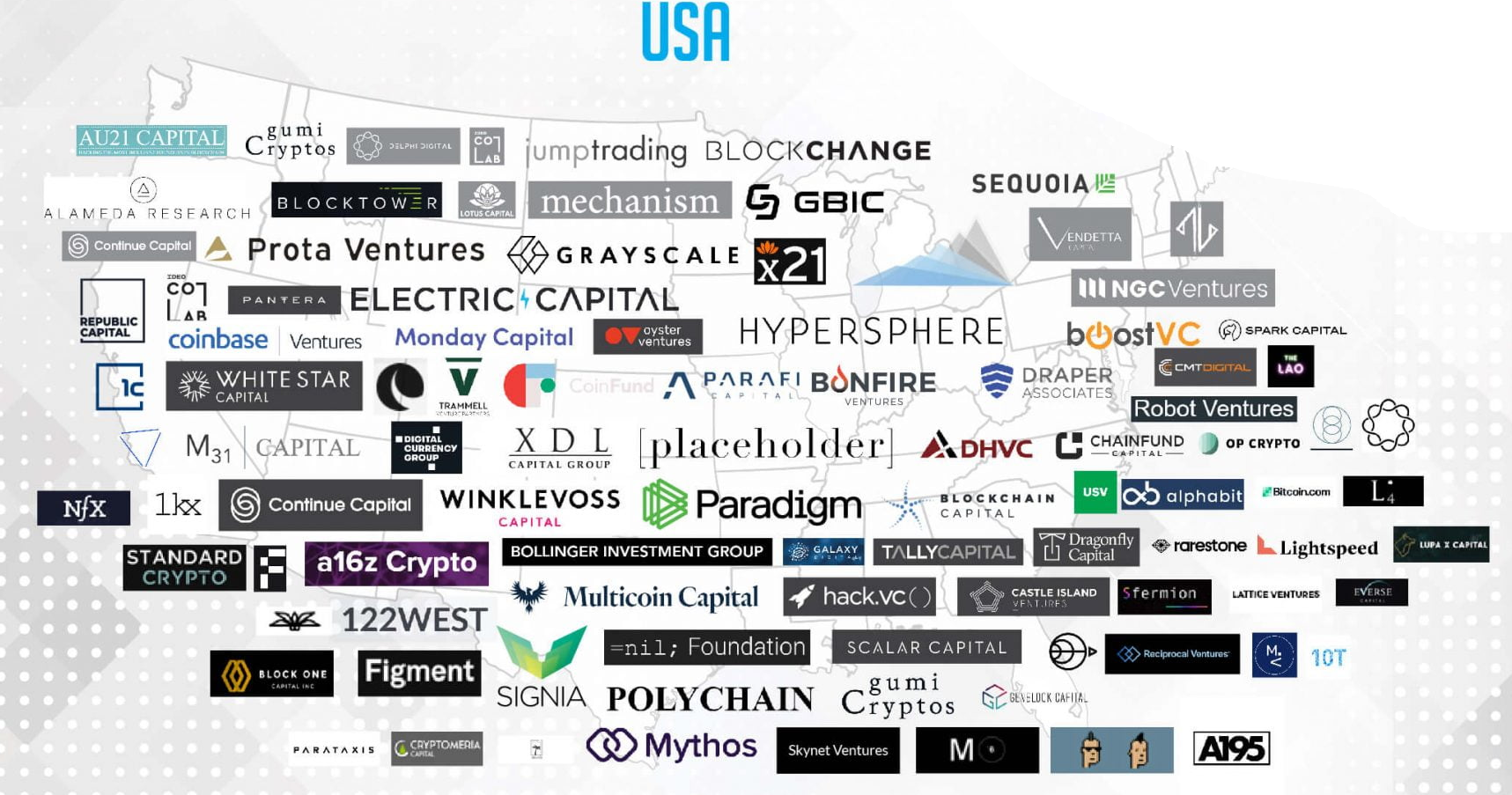 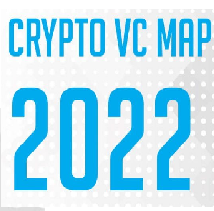 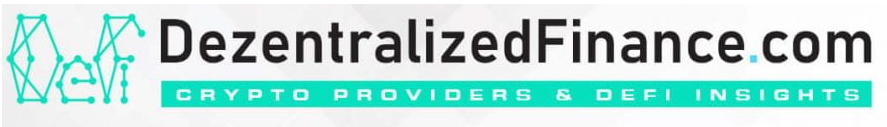 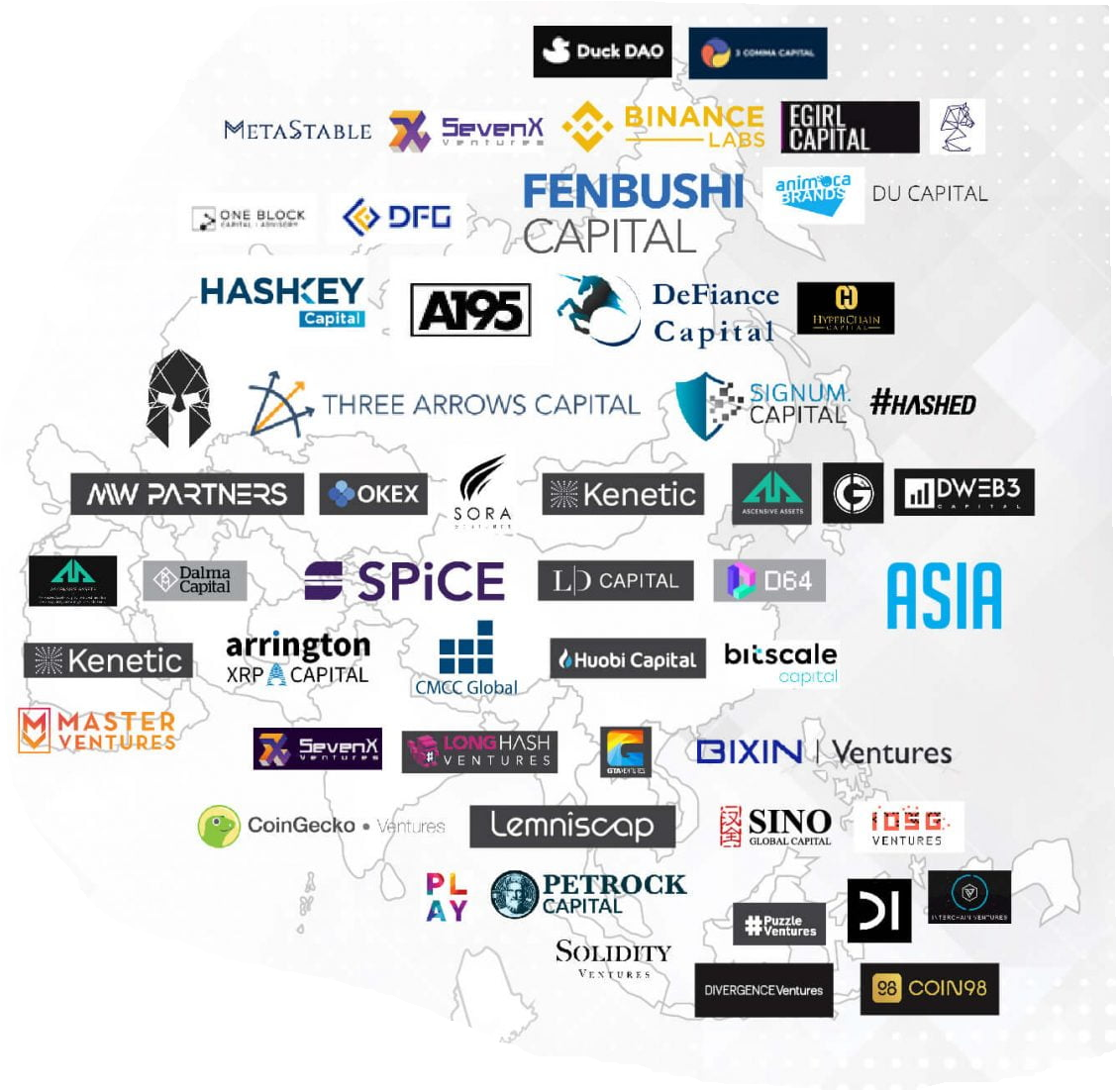 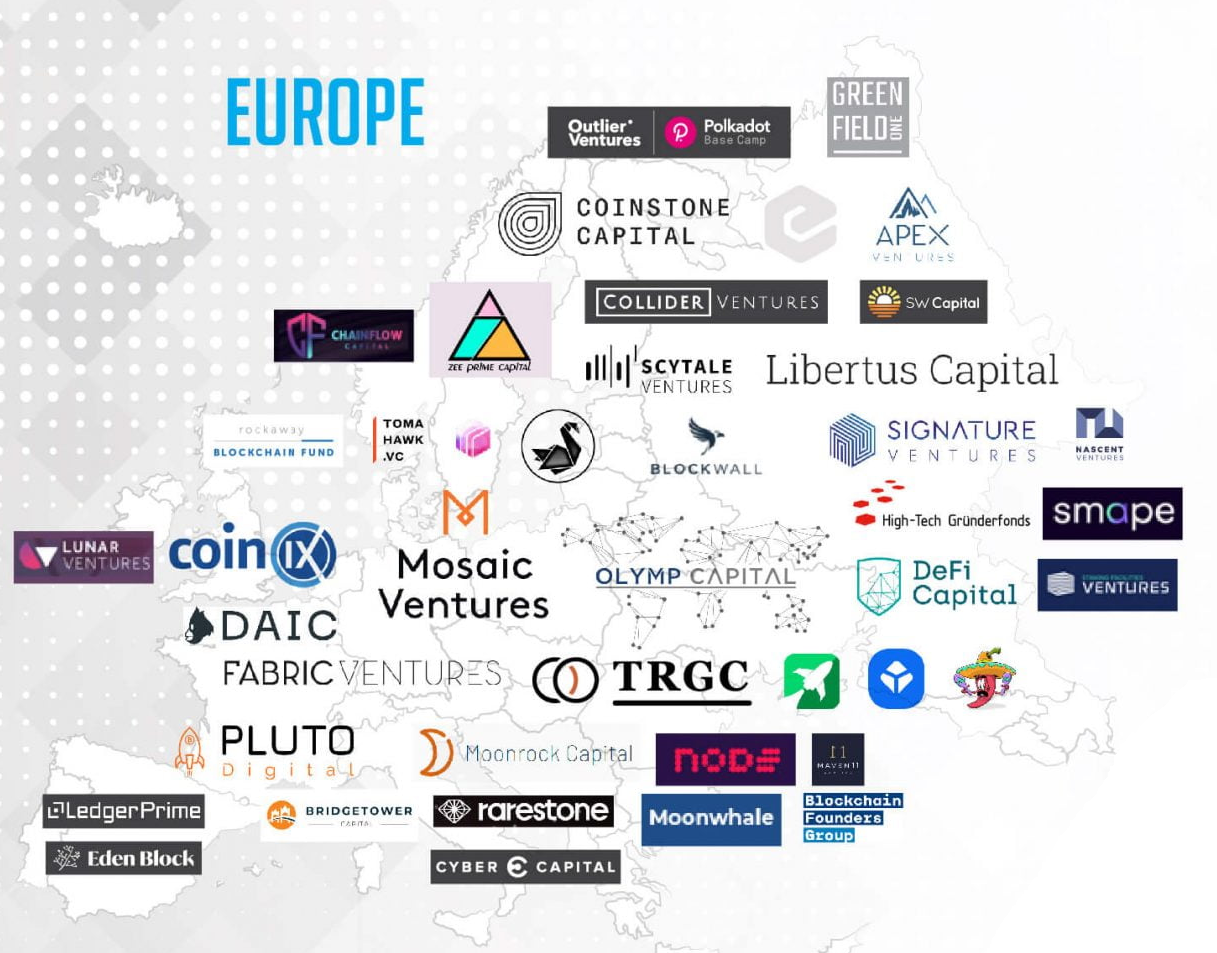 The Craze of 2021
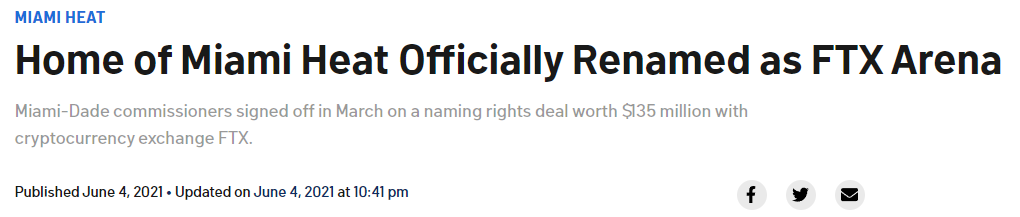 NBC
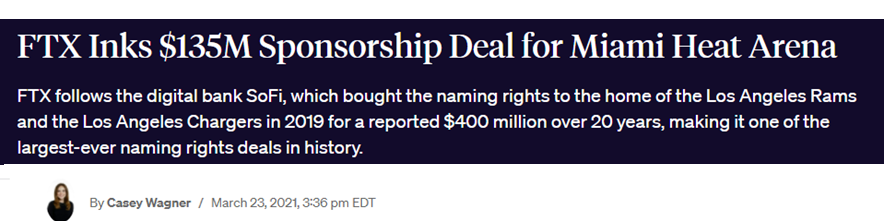 Blockworks.co
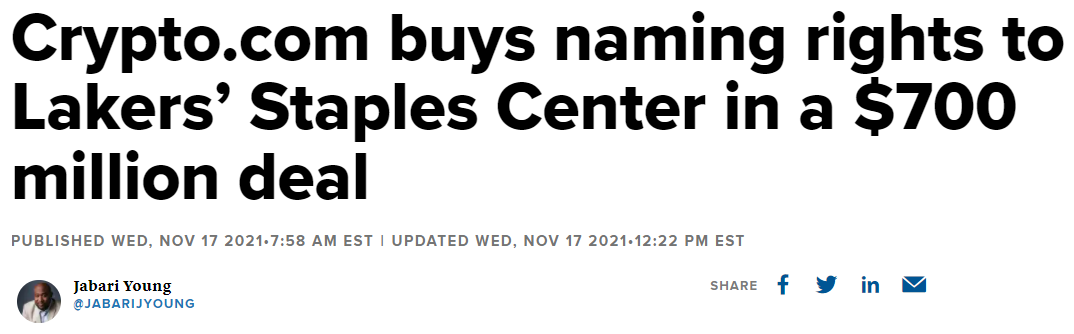 cnbc
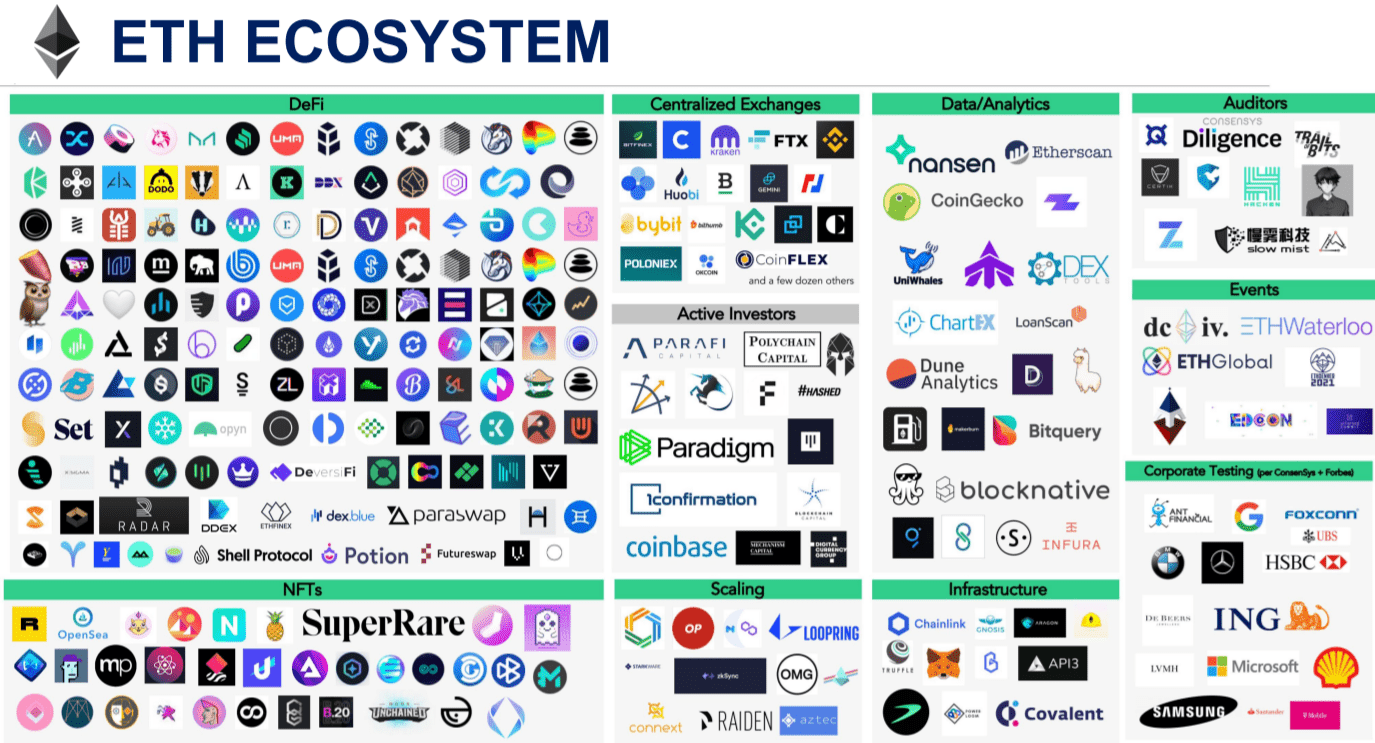 SeekingAlpha Ethereum 2022 Outlook
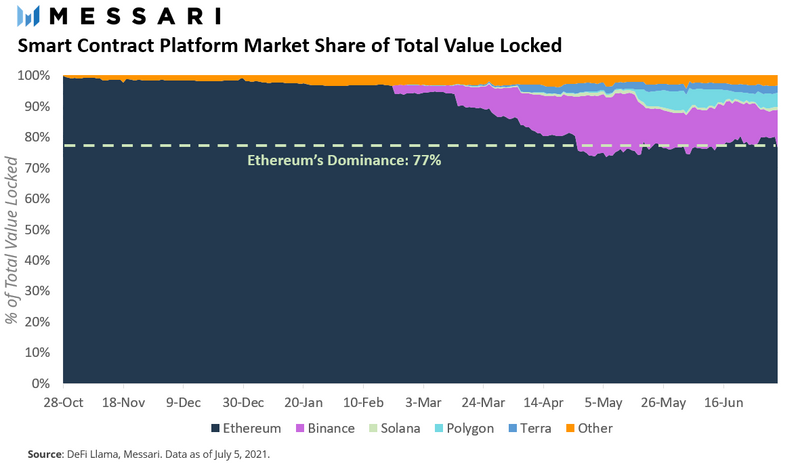 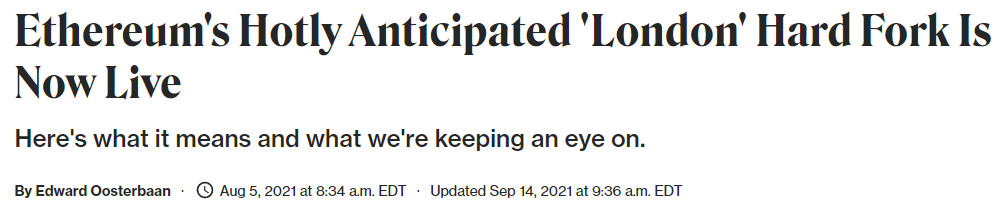 Coindesk
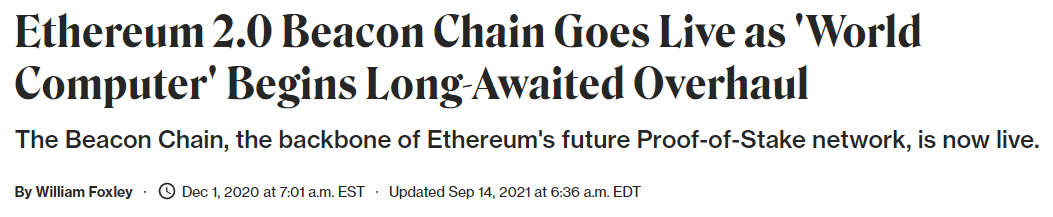 Regulatory, academic, and educational responses
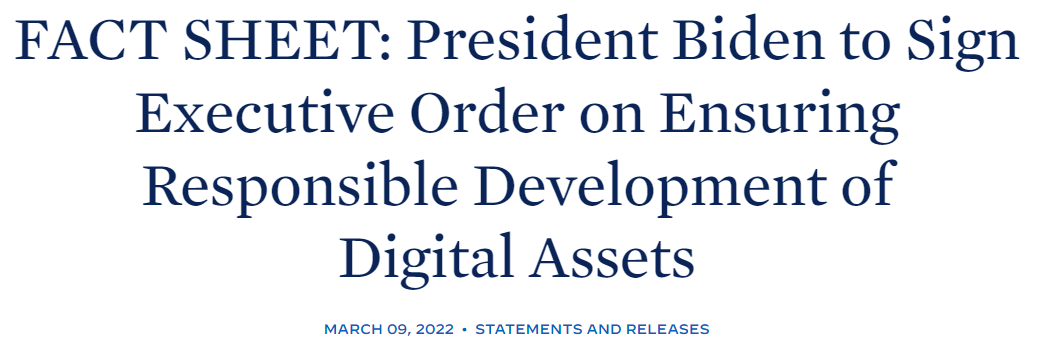 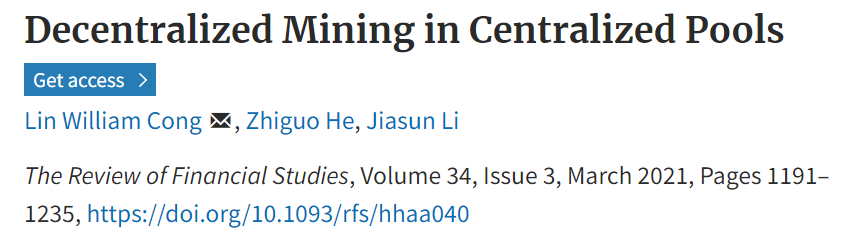 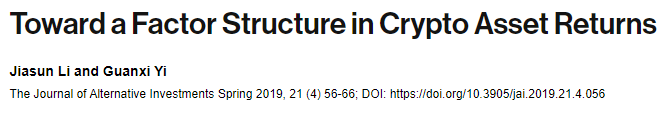 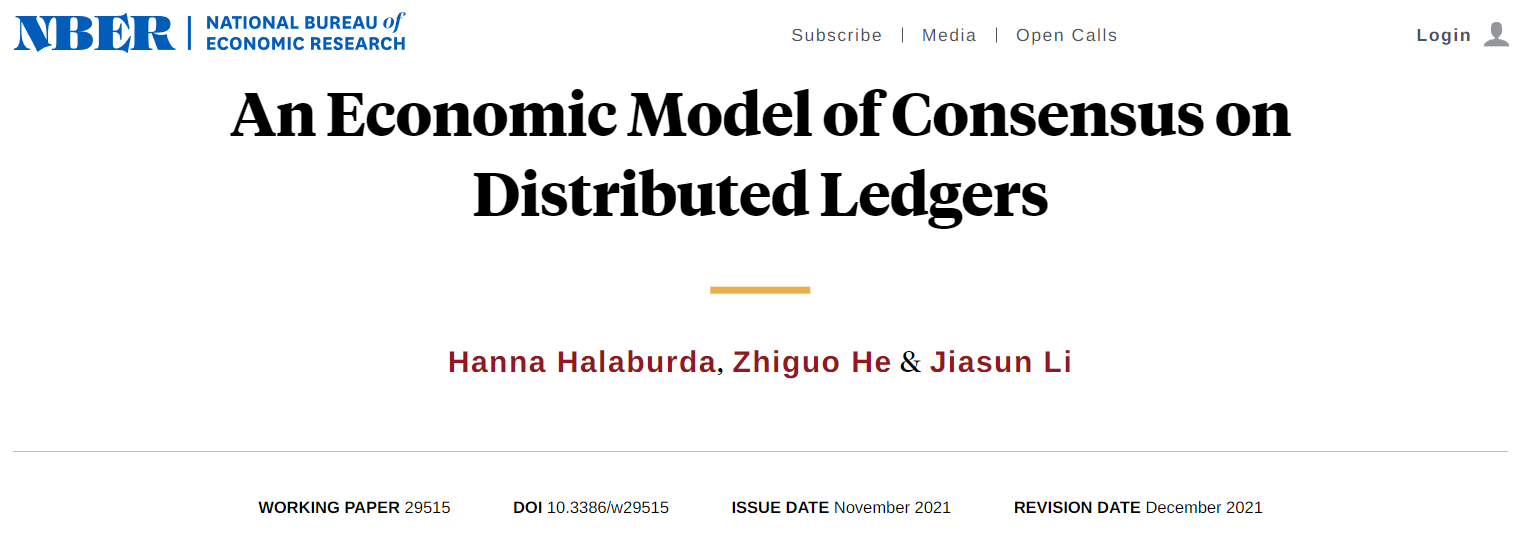 The Crash of 2022
Summer 2022
Things begin to turn ugly

Terra collapse

Celsius liquidity trouble

Three-Arrow bankrupt 

BlockFi bailed out by FTX 

FTX collapsed …
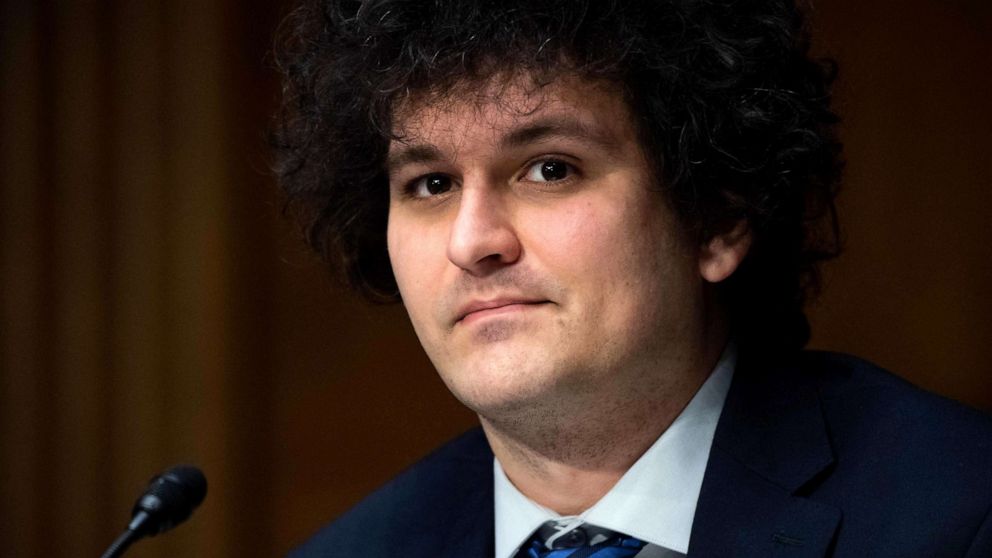 Recovery: Late 2023 - today
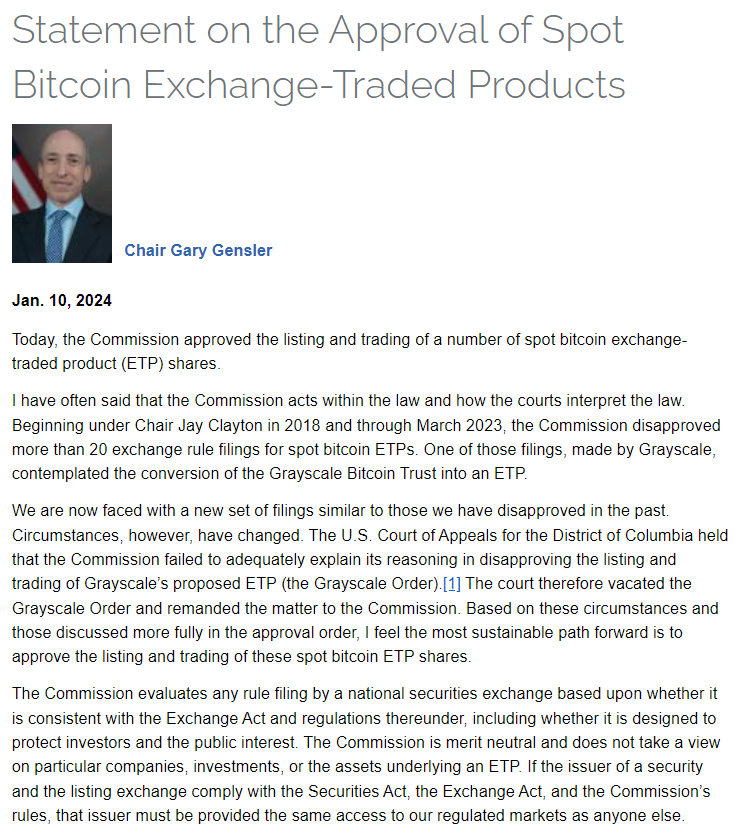 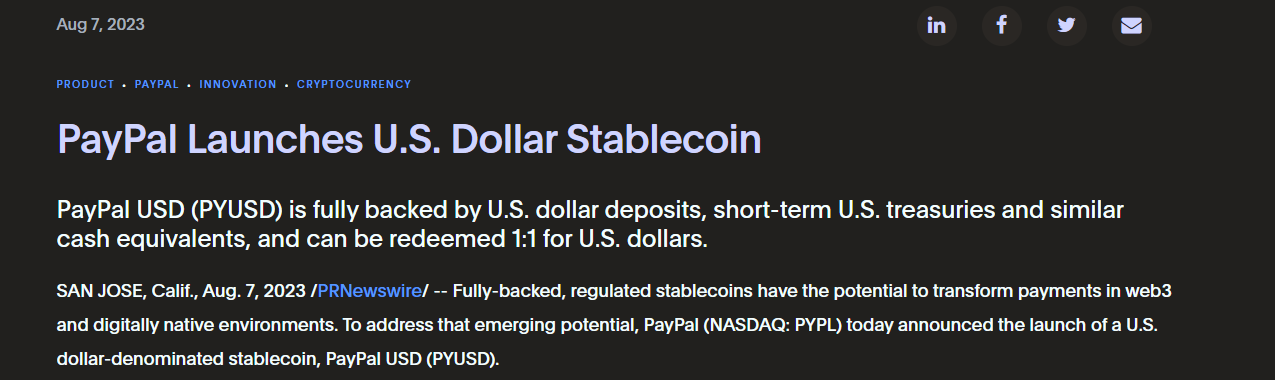 Why blockchain Technologies?
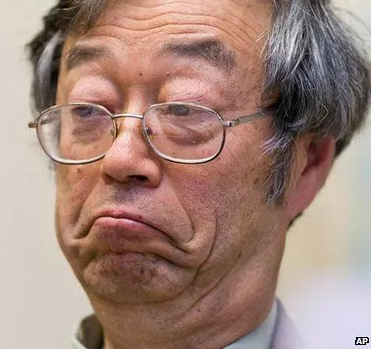 Single point of failure: 
https://www.ftc.gov/equifax-data-breach 

Censorship resistance: https://etherscan.io/tx/0x2d6a7b0f6adeff38423d4c62cd8b6ccb708ddad85da5d3d06756ad4d8a04a6a2 
How the ethereum blockchain saved this China #MeToo letter from censorship 

Why bitcoin/cryptocurrencies? 

Inflation protection? Transaction in the Bitcoin Genesis Block
Arbitrary money cancellation: Rupee note cancellation plunges India into panic (censorship of value?)

What’s more?
Two pillars of blockchains
Cryptography:
Hash functions
Digital signatures
Zero-knowledge proofs
Multiparty computations
…
Economics: 
Game theory
Monetary economics
…

A new mindset: embracing an (increasingly) uncertain future
Contact Info
Office Hours
			You are always welcomed 
	jli29@gmu.edu

Q&A every week after class

Class website

http://somfin.gmu.edu/courses/fnan472/
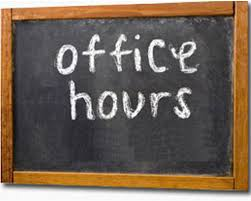 Lectures material
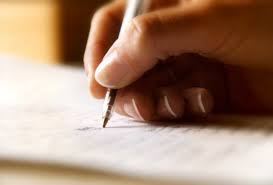 We will use a combination of slides and whiteboard/actual papers

You may want to take notes from time to time!

Some slides will be posted on the class web-site after class

Extra reading materials will also be posted on the website 

	I will often post advanced stuff; don’t be intimitated if you find them difficult

	skim to get as much as you can; I will help you reading advanced stuff in class

	get used to be overwelmed as we face information explosion! 

I’ll let you know in advance of any required reading before class
Textbook
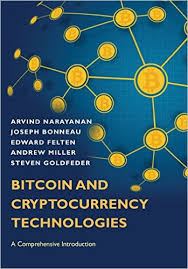 This is a seminar-style class but we will follow a textbook at the early parts of the class.
“Bitcoin and Cryptocurrency Technologies: A Comprehensive Introduction”
Available freely here (pre-publication draft)
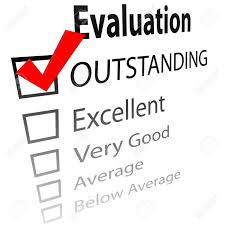 Evaluation
Occasional bonus points

class schedule (subject to change): http://somfin.gmu.edu/courses/fnan472/#schedule
Class participation
Ask questions and give comments
Slow me down whenever confused (don’t be shy)

Bonus: 
ask relevant questions that pushes us to look for answers
Identify typos or mistakes in slides
A Venn diagram of our knowledge overlaps
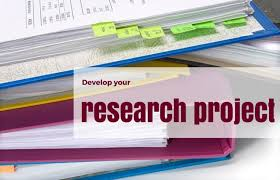 Final Project
A research project - offering new knowledge to the blockchain/cryptocurrency community.
Encouraged to work in teams of two/three.
Goal is to publish the work in conference/workshop/medium.
You need to select your topic and obtain my approval by the midde of the semester, after which I’ll give you further guidance
Write a report and present on the last week of class.
Presentation/report will be graded on: 1) do we learn anything new from your work? 2) how well do you address my earlier comments
Welcome to seek help from me, your classmates, or outside sources

Topic ideas (not limited)
Fully explain one specific blockchain project.
Provide a research report of a specific industry in the blockchain universe
Identify a business application of blockchain technology and write a white paper.
Survey and describe in detail a few commonly observed smart contracts.
Survey a specific issue and provide a solution (e.g., scaling, stable coin, token design, etc.)
SoK of a particular area (ask me for references to start with)
My goal with this course
Some of you will keep working on blockchain technologies after the course.
Done with logistics!

Questions?
Lecture 1
Intro to Crypto and Cryptocurrencies
This lecture
Crypto background
	hash functions
	digital signatures
	… and applications
Intro to cryptocurrencies
	basic digital cash
Lecture 1.1:

Cryptographic Hash Functions
Hash function:
	takes any string as input
	fixed-size output (we’ll use 256 bits)
    efficiently computable
Security properties:
	collision-free
	hiding
	puzzle-friendly
Demo
Hash property 1: Collision-free
Nobody can find x and y such that
x != y and H(x)=H(y)
x
H(x) = H(y)
y
Collisions do exist ...
possible outputs
possible inputs
… but can anyone find them?
How to find a collision

		try 2130 randomly chosen inputs
		99.8% chance that two of them will collide

This works no matter what H is …
… but it takes too long to matter
Is there a faster way to find collisions?
For some possible H’s, yes.
For others, we don’t know of one.

No H has been proven collision-free.
Existing Schemes
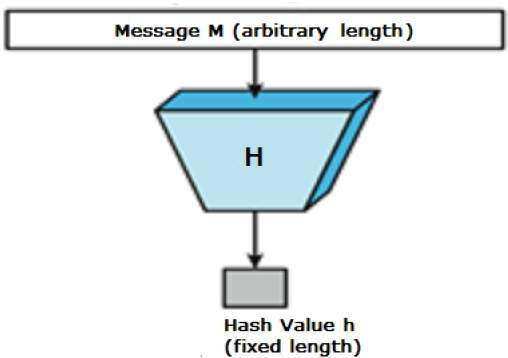 Best-known cryptographic hash functions: MD5 (128 bits), SHA-1 (160 bits), SHA-256/384/512 (256/384/512 bits)

https://md5calc.com/hash
Security: 
MD5: A 2013 attack by Xie Tao, Fanbao Liu, and Dengguo Feng breaks MD5 collision resistance in 218 time. This attack runs in less than a second on a desktop computer.
SHA-1: Some theoretical attacks - not yet collisions
Suggested to use SHA-2 (256 or 512) or SHA-3/Keccak
Application: Hash as message digest
If we know H(x) = H(y), it’s safe to assume that x = y.

To recognize a file that we saw before,
    just remember its hash.

Useful because a hash is small. 
Checksum, Password mgmt, decentralized internet,
InterPlanetary File System (IPFS), Filecoin – Protocol Labs
Hash property 2: Hiding
We want something like this:
Given H(x), it is infeasible to find x.
H(“heads”)
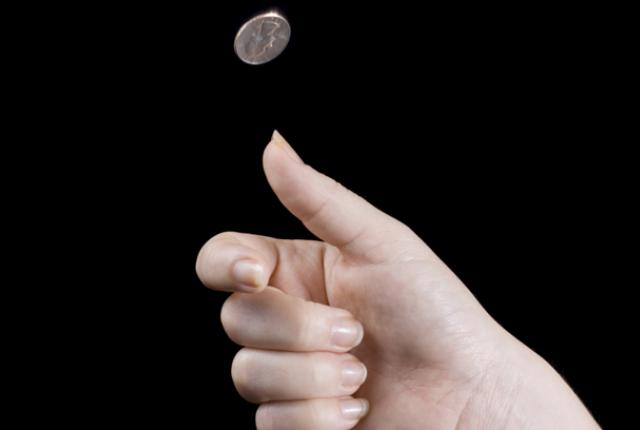 easy to find x!
H(“tails”)
Application: Commitment
Want to “seal a value in an envelope”, and
	“open the envelope” later.

Commit to a value, reveal it later.

E.g. how to store user passwords?
Hash property 3: Puzzle-friendly
Hash function review
https://md5calc.com/hash

Bitcoin address: https://en.bitcoin.it/wiki/Technical_background_of_version_1_Bitcoin_addresses
Application: Search puzzle
Given a “puzzle ID” id (from high min-entropy distrib.),  
          and a target set Y:
Try to find a “solution” x such that
H(id | x)  ∈ Y.

Puzzle-friendly property implies that no solving strategy is much better than trying random values of x.
Hashcash
It is a proof-of-work algorithm, which has been used as a denial-of-service counter-measure technique in a number of systems.

A hashcash stamp constitutes a proof-of-work which takes a parameterizable amount of work to compute for the sender. The recipient (and indeed anyone as it is publicly auditable) can verify received hashcash stamps efficiently. 

Hashcash was invented by Adam Back in 1997

It is most widely used as the bitcoin mining function
Reducing Spam
“If I don’t know you and you want to send me a message, then you must prove that you spent, say, ten seconds of CPU time, just for me and just for this message” [DN92]
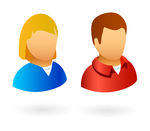 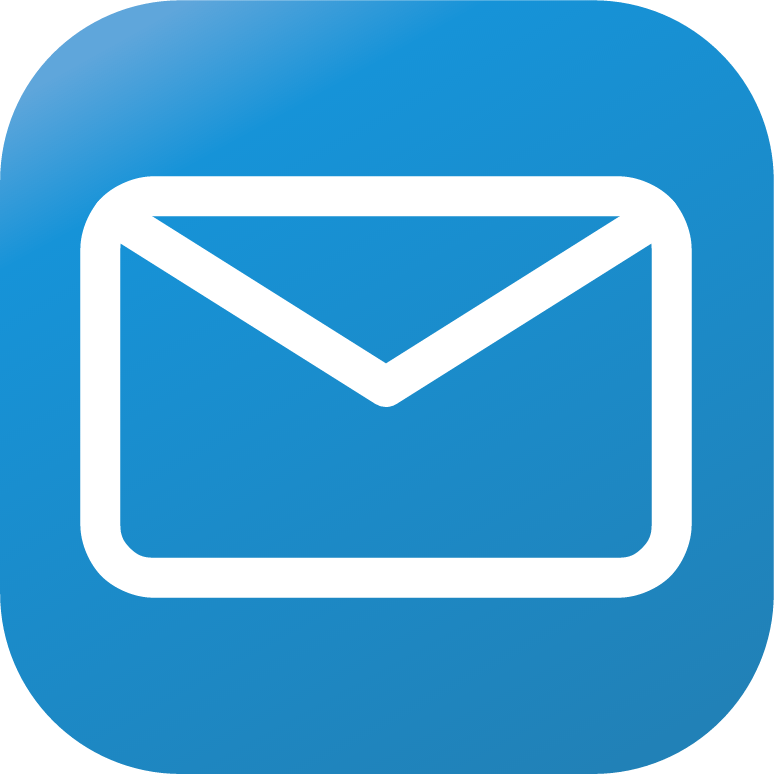 email Server
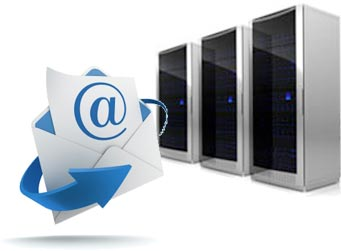 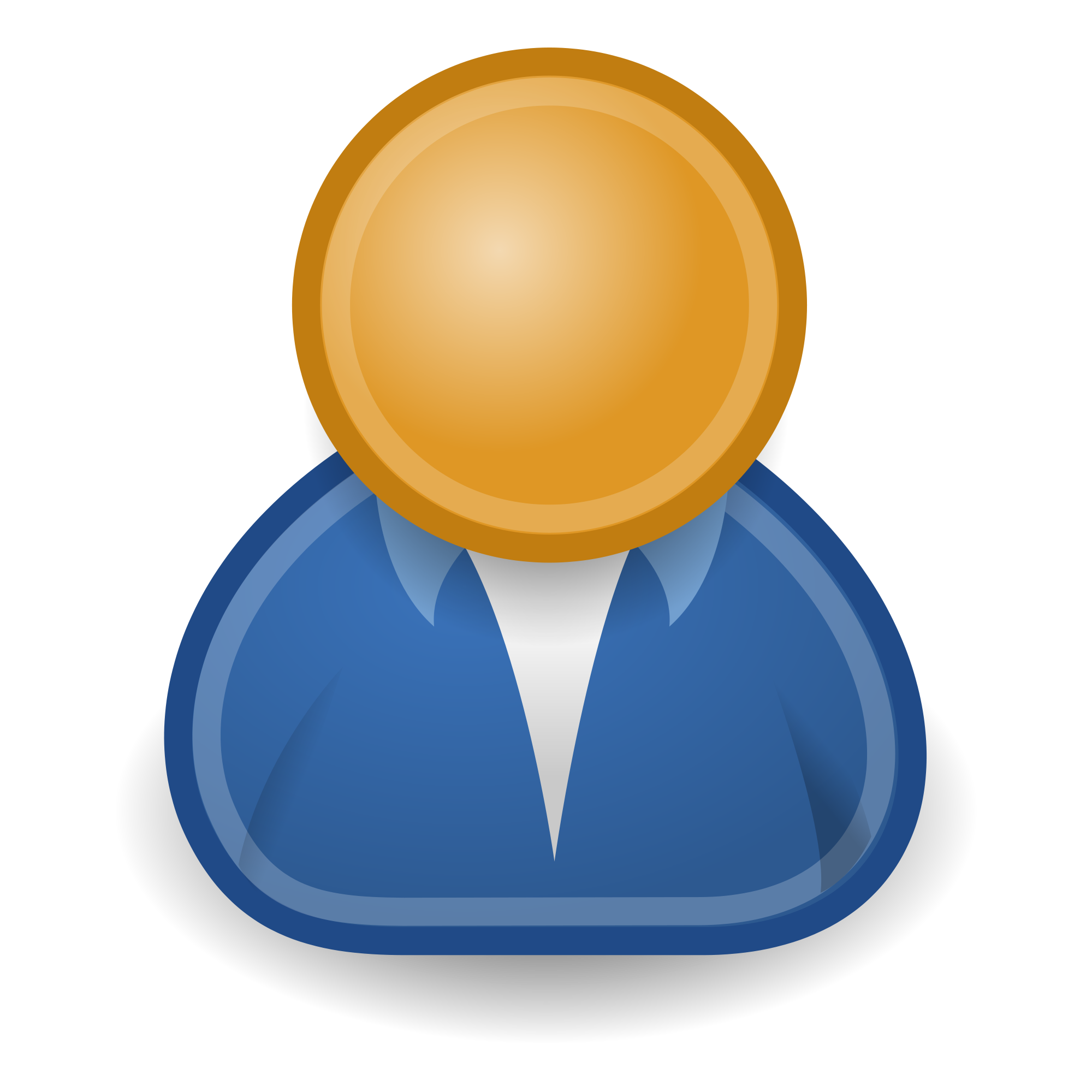 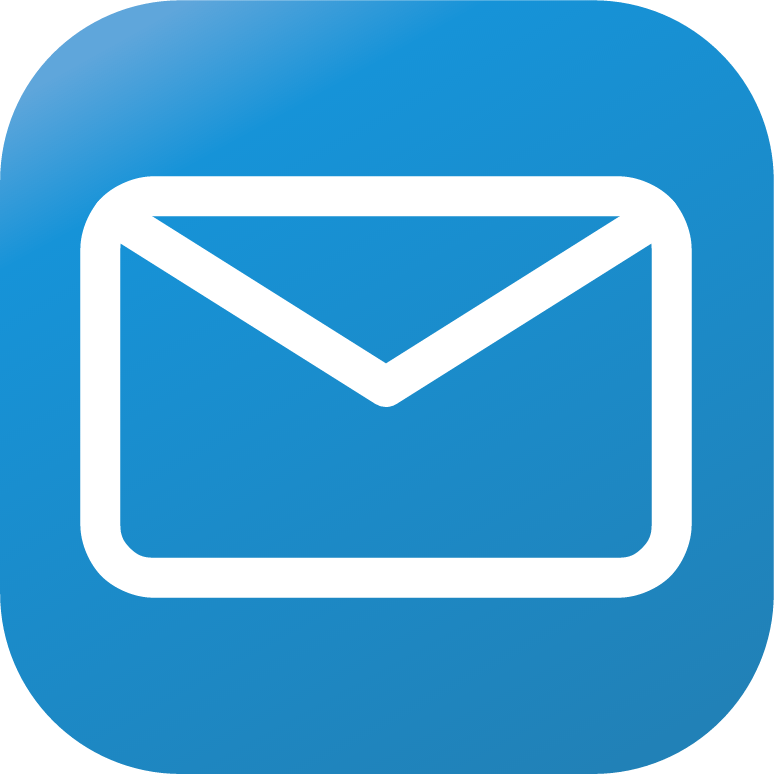 I am an approved contact
Alice
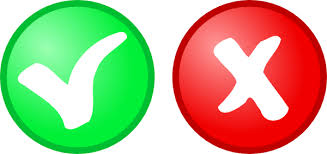 Verifier
Bob
Approved contacts: 
Alice
...
The Bitcoin hash function
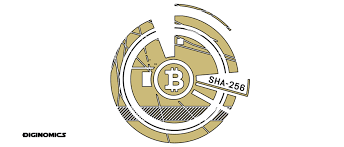 SHA-256 hash function
Padding (10* | length)
512 bits
Message
(block n)
Message
(block 1)
Message
(block 2)
256 bits
256 bits
c
c
c
IV
Hash
Theorem:  If c is collision-free, then SHA-256 is collision-free.
References to SHA256 standard
https://csrc.nist.gov/glossary/term/secure_hash_algorithm_256
https://nvlpubs.nist.gov/nistpubs/fips/nist.fips.180-4.pdf
https://infosecwriteups.com/breaking-down-sha-256-algorithm-2ce61d86f7a3
Lecture 1.2:

Hash Pointers and Data Structures
hash pointer is:
	* pointer to where some info is stored, and
	* (cryptographic) hash of the info

if we have a hash pointer, we can
	* ask to get the info back, and
	* verify that it hasn’t changed
H(  )
(data)
will draw hash pointers like this
key idea: 

build data structures with hash pointers
linked list with hash pointers = “block chain”
H(  )
prev: H(  )
prev: H(  )
prev: H(  )
data
data
data
use case: tamper-evident log
detecting tampering
H(  )
prev: H(  )
prev: H(  )
prev: H(  )
data
data
data
use case: tamper-evident log
Tamper-evident log
The World’s Oldest Blockchain Has Been Hiding in the New York Times Since 1995
http://www.surety.com/